сир
кајмак
јогурт
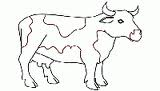 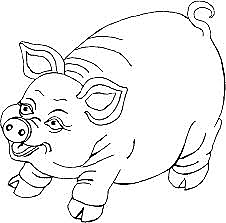 месо
кожа
маст
млеко
крмача
вепар
прасе
месо
крава
бик
теле
шунка
паштета
кобасице
шунка
паштета
кобасице
пршут
пас
мачка
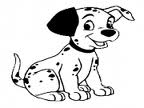 кожа
свиња
обућа
говеда
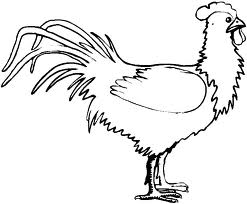 Кућни
љубимци
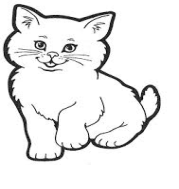 Домаће
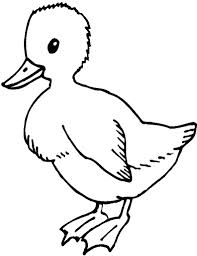 коза
јарац
јаре
животиње
коза
живина
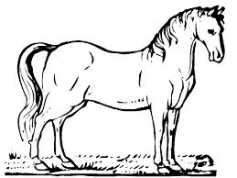 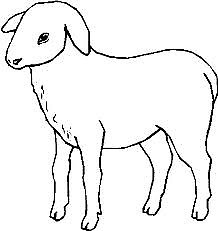 Овца
коњ
кокошка
петао
пиле
месо
јаја
перје
месо
млеко
овца
ован
јагње
кобила
пастув
ждребе
сир
кајмак
ћурка
ћуран
ћуре
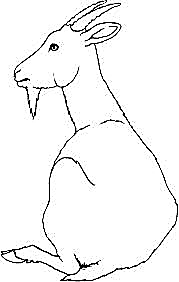 гуска
гусан
гушче
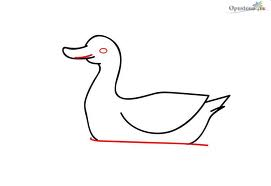 месо
млеко
вуна
месо
за рад
одећа